Finnes no-basis for  ressursene
Finnes no-domain for det aktuelle use-case
Identifisere informasjon som skal utveksles
Definer profil  for implementering
Mappe informasjon mot FHIR-ressurser
Ja
Ja
Prosjekt
Prosessview:FHIR implementerings-prosjekt
Nei
Output
Nei
Nei
Nei
Behov for basisprofiler?
Behov for områdeprofiler?
HL7 Norge TSK
Ja
Ja
Initiere og bidra i community-prosess
Initiere og bidra i community-prosess
Prosjekt + HL7 Community
Output
Output
Forvaltning uavklart
No-basis-profiler
No-domain-profiler
Implementerte profiler
Mål: Over tid bygge et nasjonalt bibliotek av gjenbrukbare FHIR-profiler
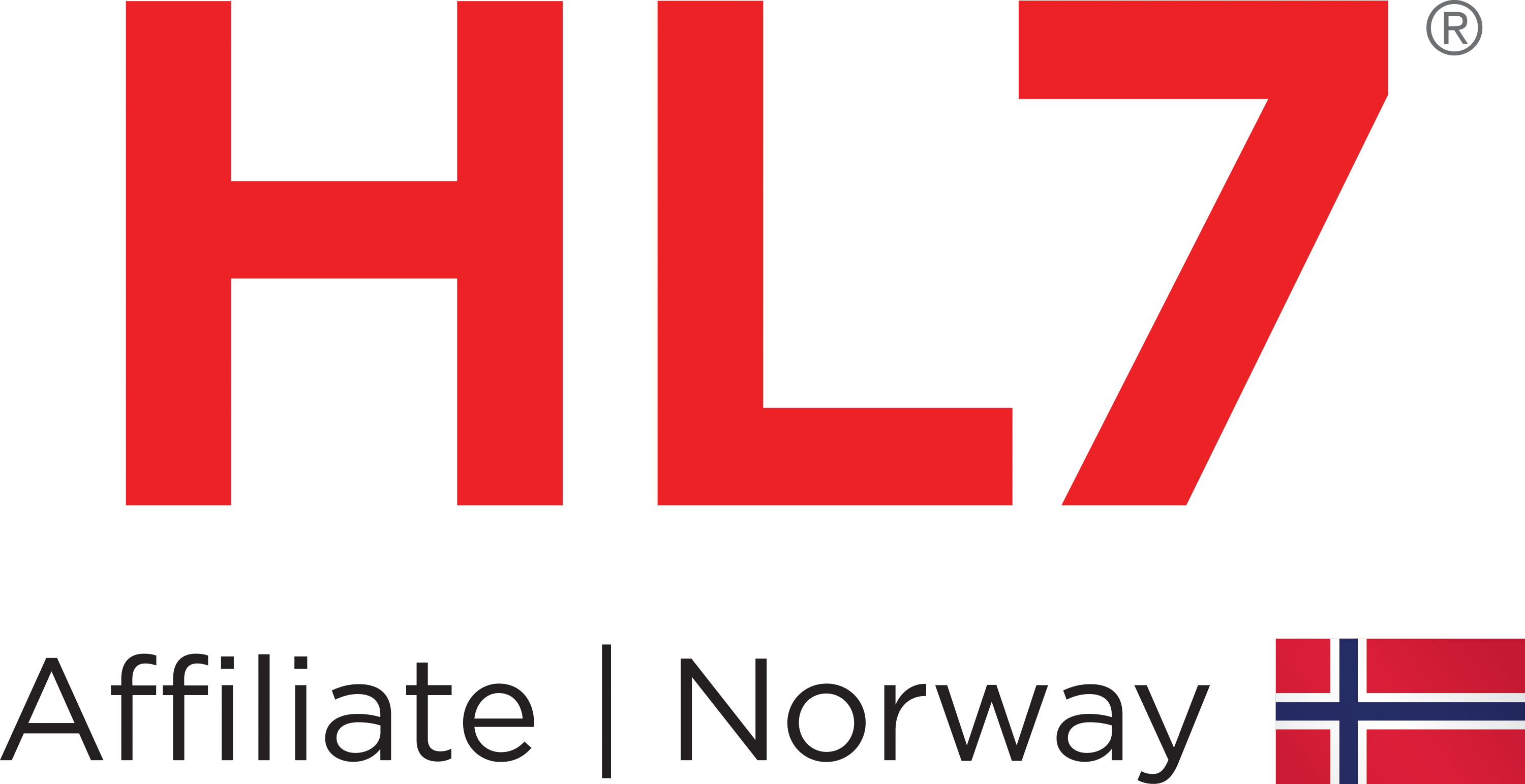 Side 1
Aktuelle FHIR ressurser
Gjenbruk eksisterende basisprofiler:
Patient
Practitioner
Location
Organization
Behov for basisprofiler:
Appointment
AppointmentResponse
Encounter

Ikke identifisert profileringsbehov:
EpisodeOfCare
Schedule 
Slot
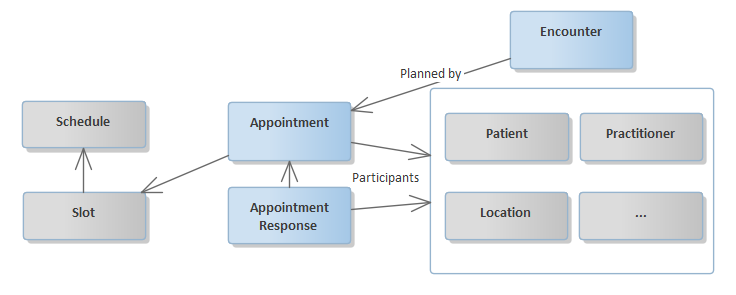 Tilnærming basisprofilering
Sentrale ressurser med avhengigheter, valgte å se disse i sammenheng. 
Iterativ utvikling – ikke full analyse av bruk av internasjonal ressurs. Vurdering av profilering i eget case mot forventet generisk gjenbruk. Kan ta inn innspill i community-prosess.  
Åpne slicer – valgliste for senere prosjekter.
Ekstensjoner  – sikre gjenbruk for senere prosjekter. Men bare når de er nødvendige. 
Områdeprofiler - noen terminologibindinger og ekstensjoner identifisert som mer egnet i en områdeprofil for innbyggertjenester.
Prinsipper for bruk av Appointment vs Encounter
Appointment vs Encounter
Inneliggende opphold: en Encounter – subkontakter knyttes til inneliggende opphold via Encounter.partOf 
Tilsyn – dokumenteres som regel ikke som kontakt (notat/ prosedyre)
EpisodeOfCare – pasientforløp på tvers av kontakter og organisasjoner. Mangler forløps-id for sporing på tvers.
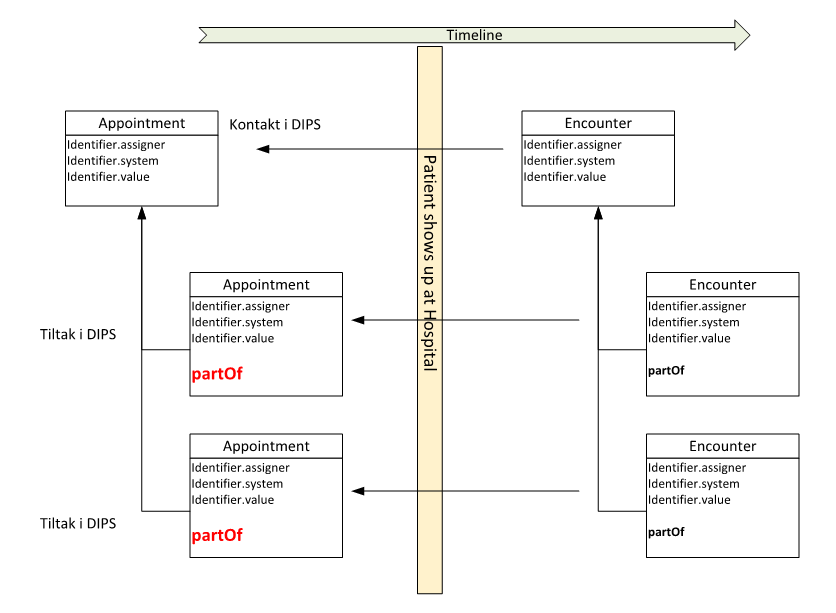 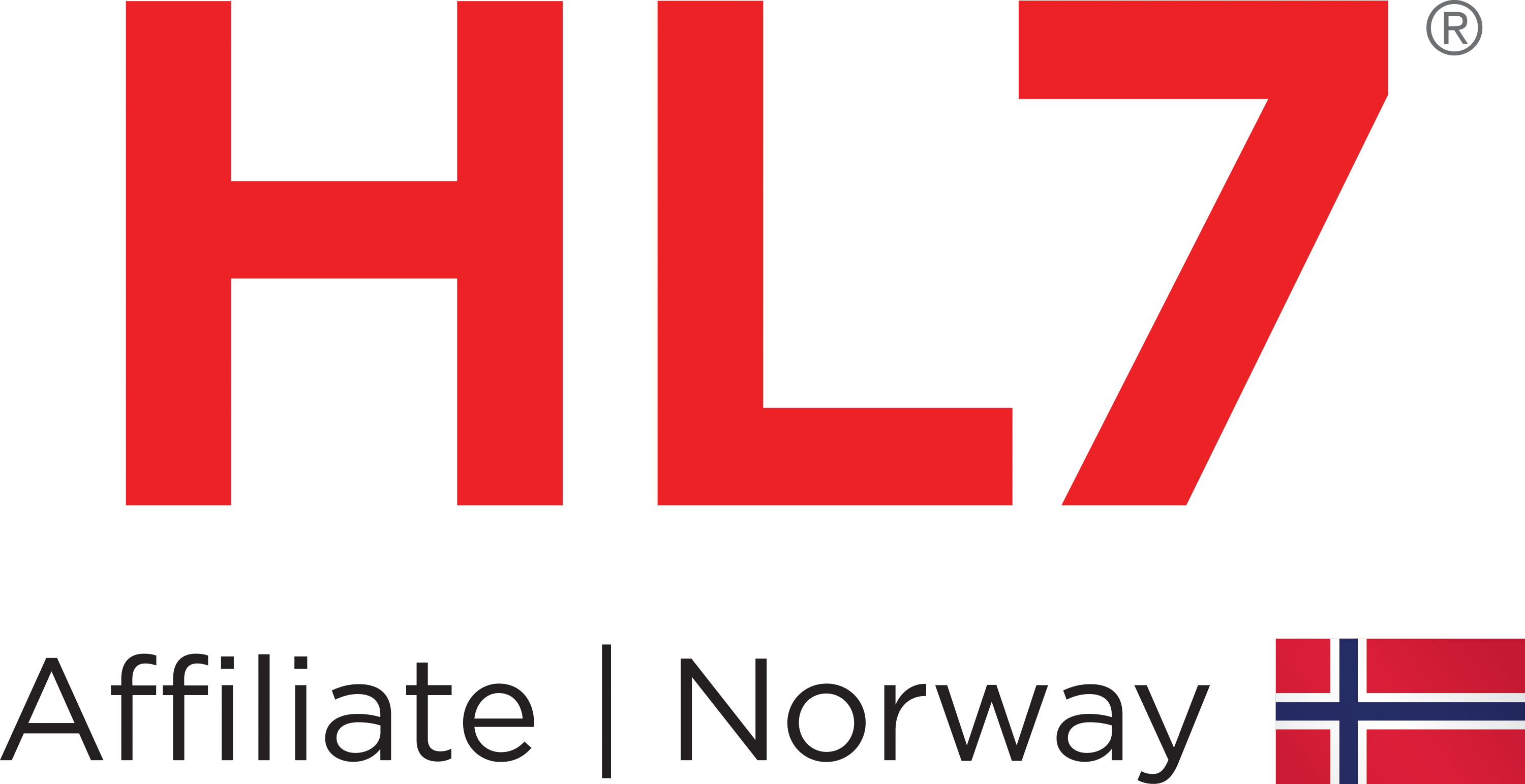 Side 4
Profilering Appointment
Restriksjoner:
Appointment.cancellationReason	
Volven 8445
Appointment.appointmentType 	
Volven 8406 - Omsorgsnivå
Volven 8432 – Kontakttype  
Volven 7617 – Timetype innbygger (mulig flyttes til områdeprofil)


Ekstensjoner:
.partOf			Reference (Appointment)
.postponementReason	Volven 8446
.group			Boolean
.conferenceType		Kodeverk (video, telefon, fysisk)
Oppdatering no-basis-Location
Location.type – legge til to koder (virtuell lokasjon) til FHIR-kodeverket ServiceLocationRoleType 
Telefon
video
Profilering Encounter
Restriksjoner:
Encounter.class		Volven 8406 - Omsorgnivå
Encounter.type		Volven 8432 – Kontakttype
Encounter.priority		Volven 8428 - Hastegrad
Profilering AppointmentResponse
Ekstensjon:
.shortNotice	Boolean
Schedule og Slot
Ikke basisprofiler per nå. 
Ikke nasjonal standardisering på .serviceCategory og .serviceType som kan benyttes i :
Appointment
AppointmentResponse
Schedule 
Slot
Encounter (serviceType)
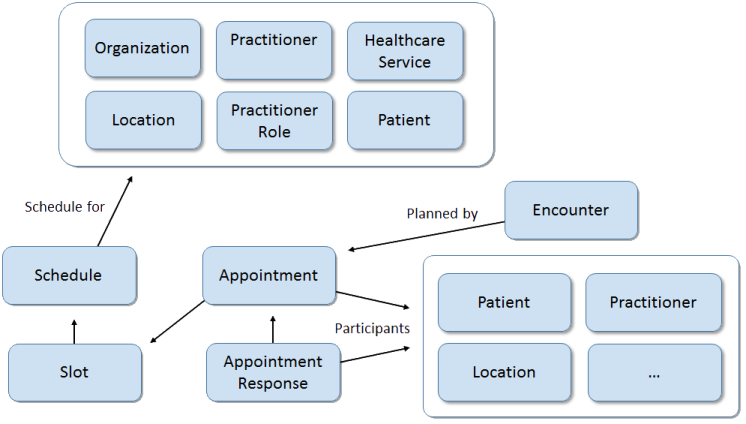 Spørsmål?